GE 103- Database Management
Lab#03

E/R Diagrams
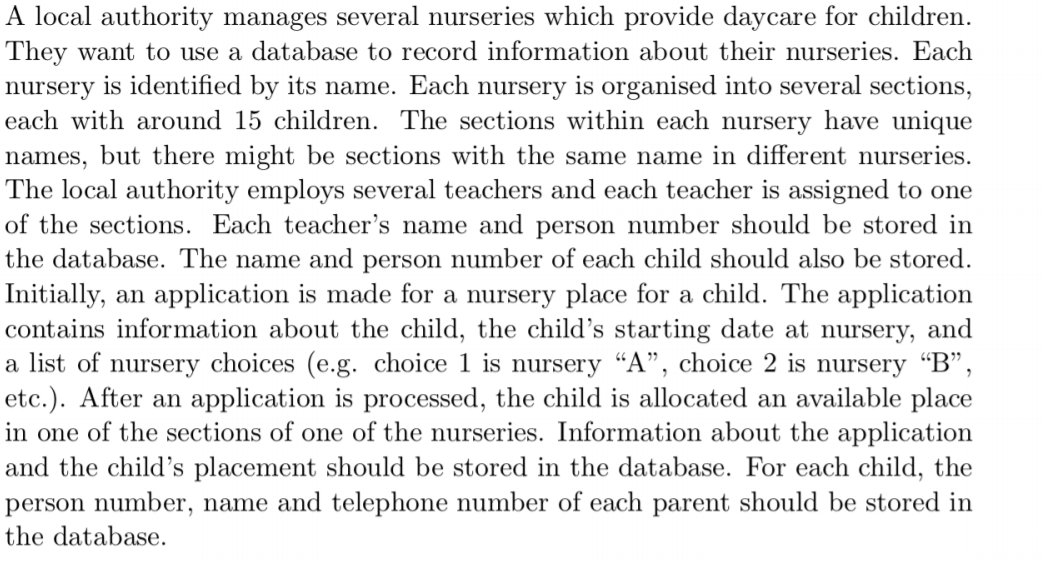 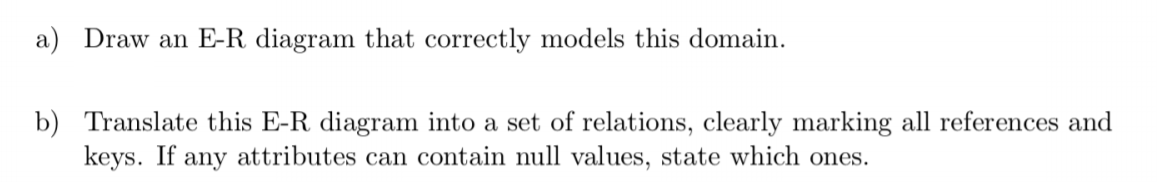 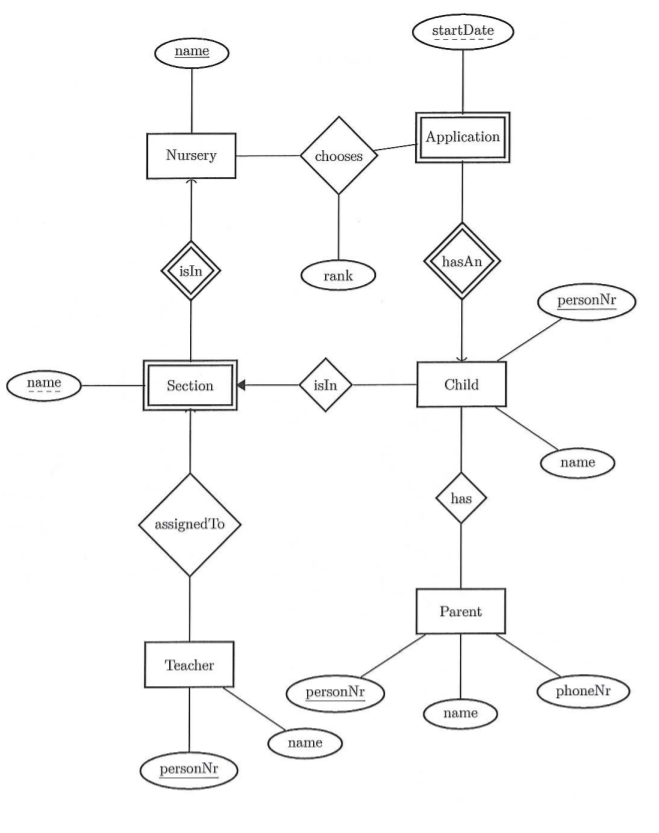 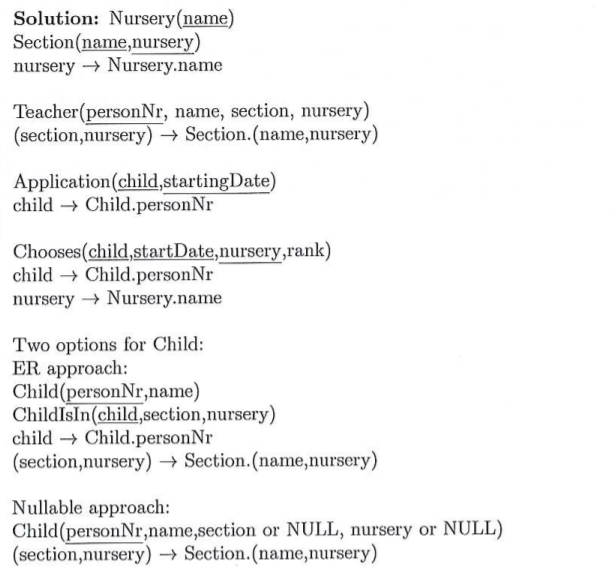 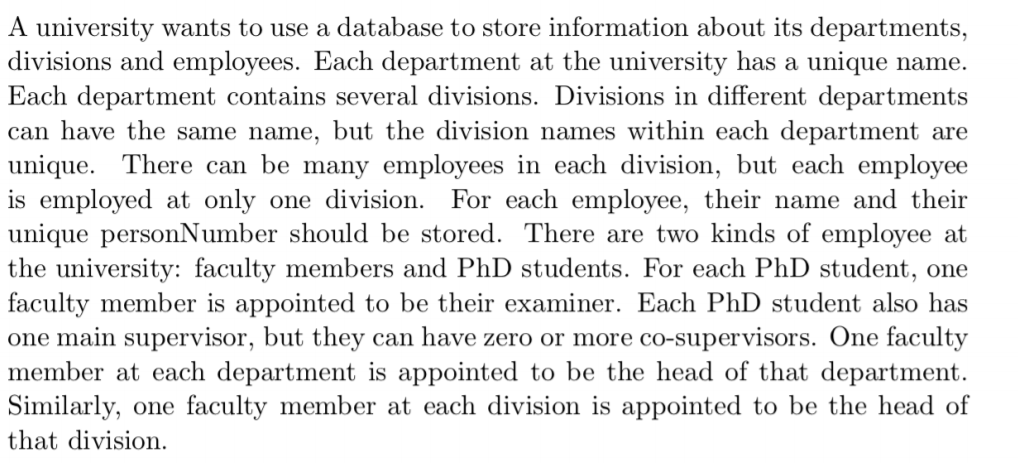 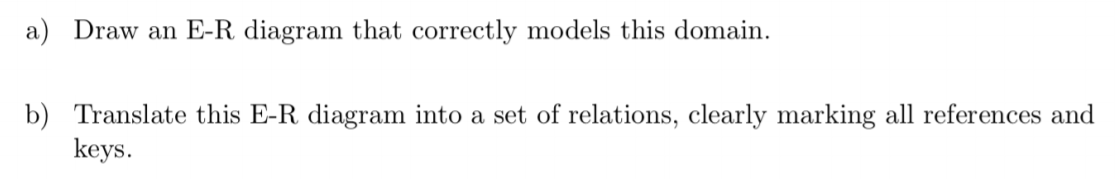 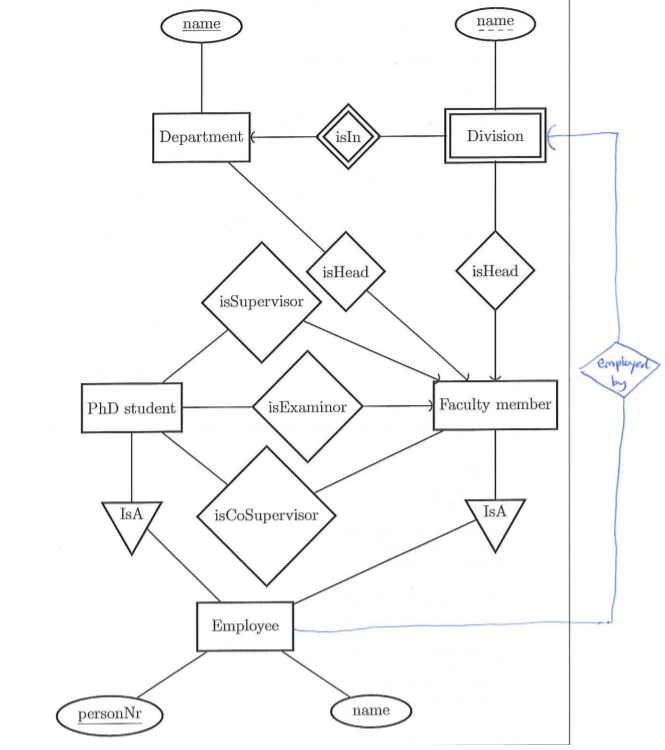 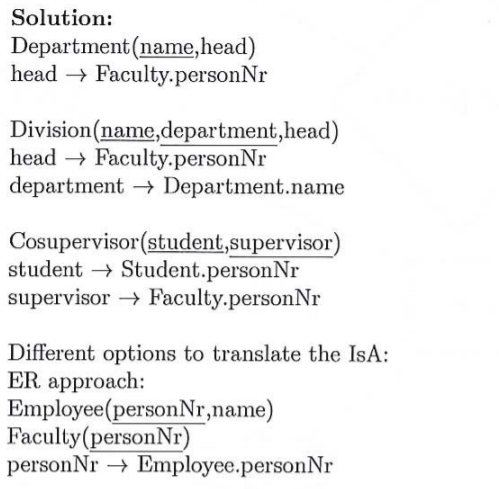 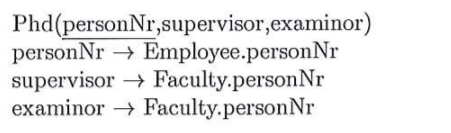